About ITT
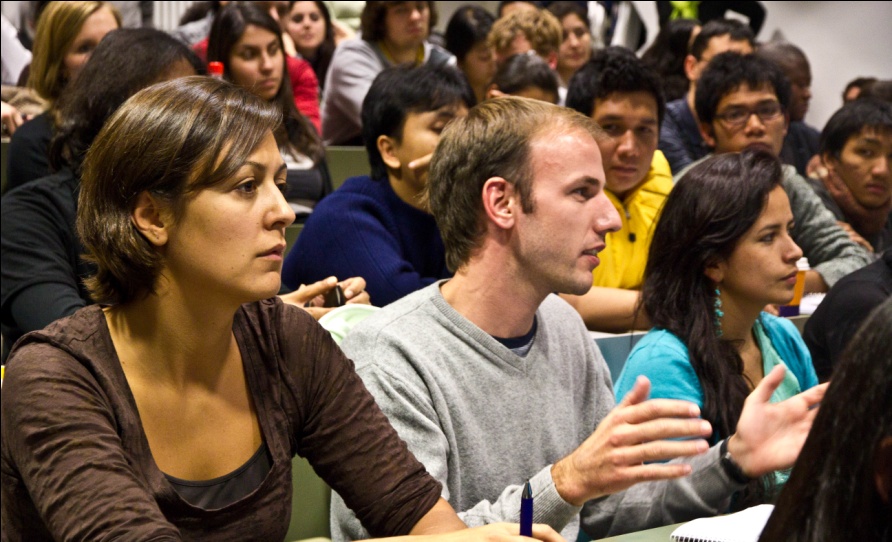 Key Services:
Education (MSc PhD)
Research, 
Capacity Development
Focus:
Managing Natural Resources  (Land, Water, Energy)
Regional Resources Management (global and local links)
Main work in Africa, Asia, Latin America
Facts and Figures:
ITT is a central academic unit of CUAS 
Staff: total 70 (6 professors, 30 scientifc, 35 support)
Students: 200 Msc and 35 PhD / 46 Nations
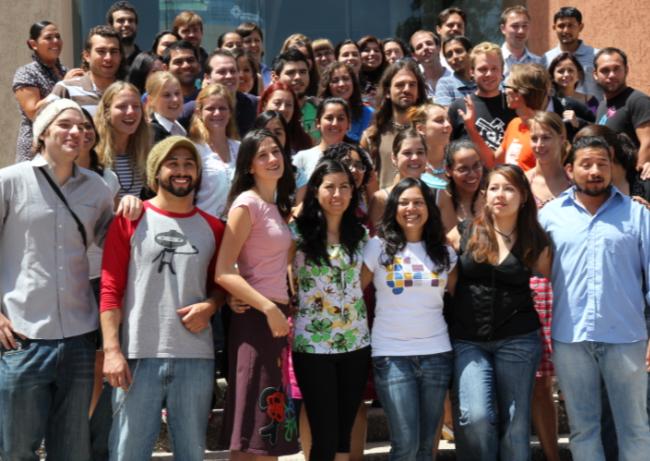 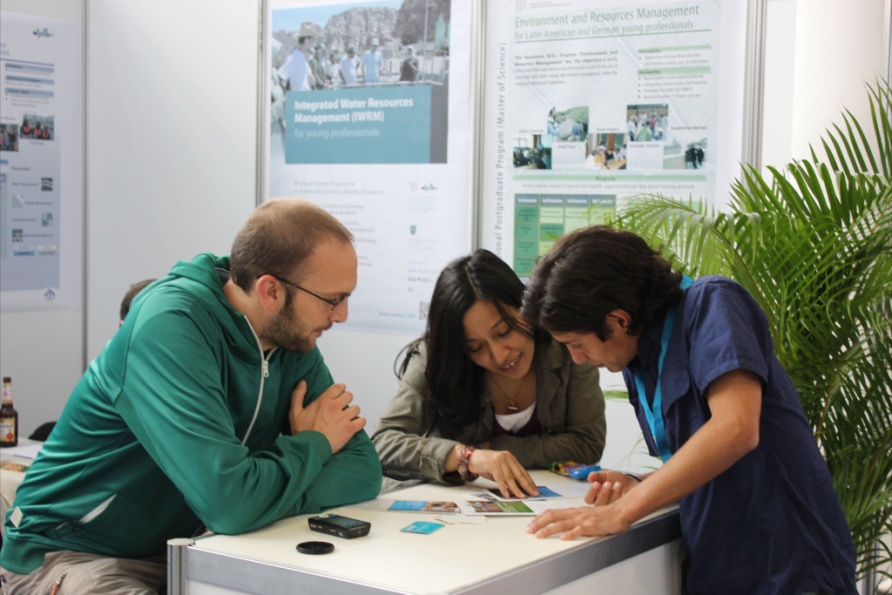 Current case studies of ITT partner networksolution oriented research  together with local research parterns and stakeholders
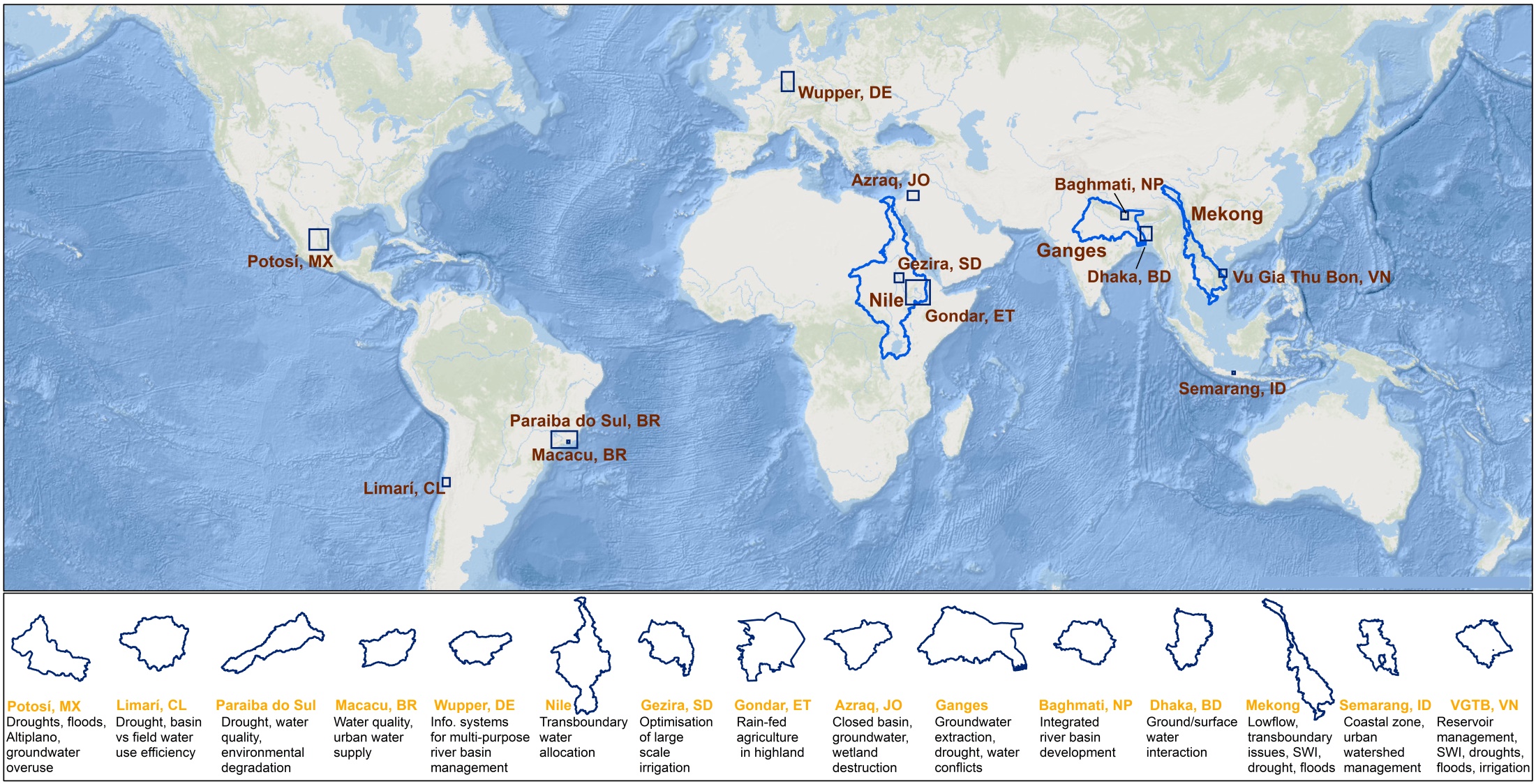 Tarcoles, CR
Magdalena, CO
Paute, EC
Jaguaribe, BR
Current Proposals
ERANET-Lac, IKI (BMU), H2020
GROW BMBF
Current Proposals
ERANET-Lac, IKI (BMU), H2020

GROW BMBF
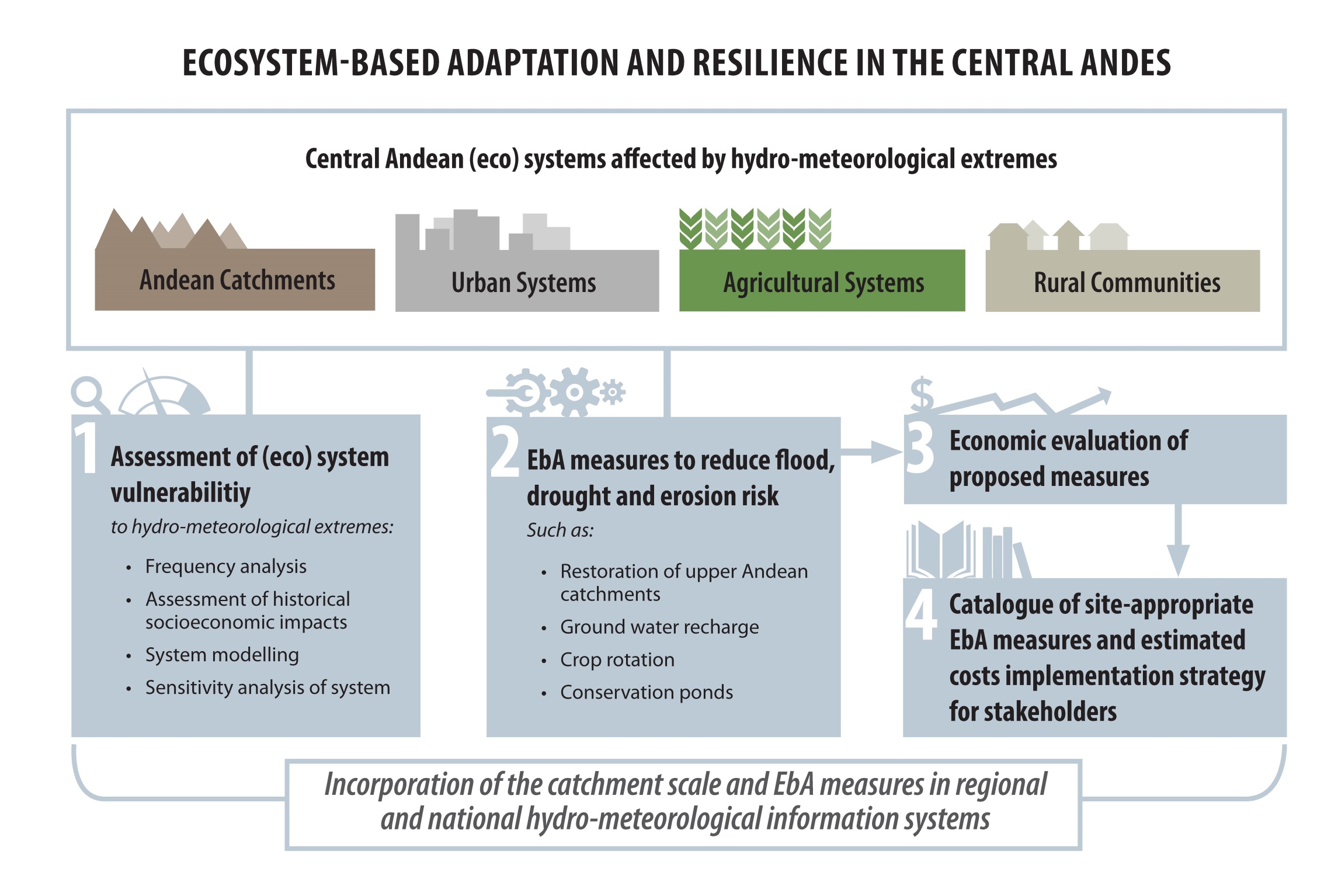 Water Security Toolbox -development, application, capacity development-
Water Security Toolbox

Data links
Algorithms
Methods
Models
BMPs
..
Remote sensing: 
eg. PERSIANN,  LAC/Afcian Drough Monitor, LandCover, ET, Reservoir/lake level, gw …
Decision Making
Water Accounting
SDG 6.4; 11.5
Water availability
Water uses per sector /per land use
Water use efficiency and productivity
Drought assessment + warning 
Scenario development
In-situ data: P, Q, gw level, community based
Spatial scales: (sub-) basin, irrigation scheme
Temp. scales: d, m, a
customized maps + figures
Activities (BMBF, EU Water JPI 2016)
Develop Toolbox together with stakeholders and national research teams
Apply to pilot basins
Capacitate staff (national/basin agencies)
Upsaling, outscaling, knowledge sharing
We search for: partners for co-design and implementation of Toolbox
We offer: technical development of Toolbox, research support, training material,
Gracias!
Danke
ITT
Institute for Technology and Resources Management
in the Tropics and Subtropics
For more Information log on to:
www.basin-info.net/limari
www.hidro-limari.info
www.itt.fh-koeln.de
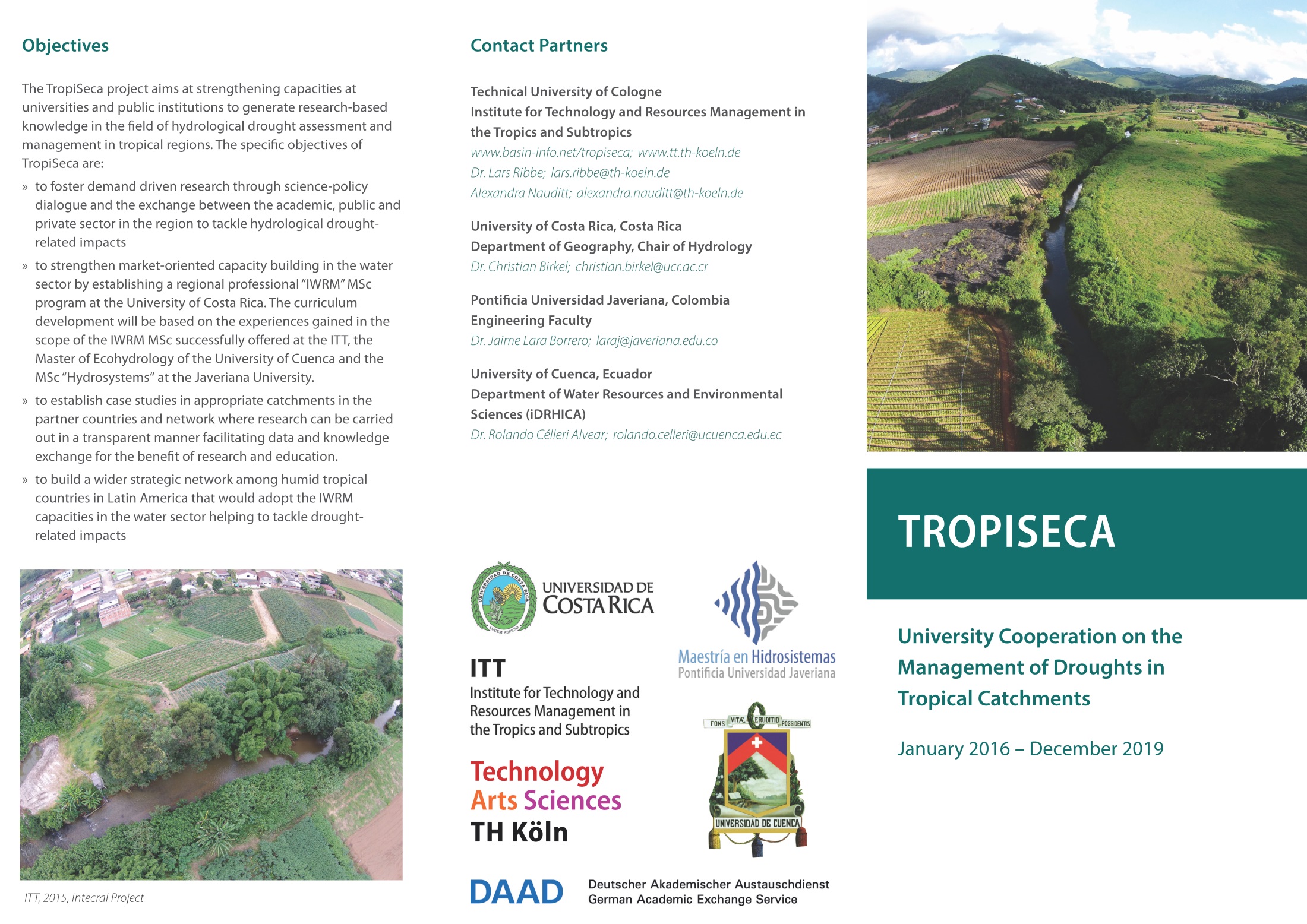